- государственная итоговая аттестация -проводится государственными экзаменационными комиссиями  в целях определения соответствия результатов освоения обучающимися образовательных программ основного общего образования соответствующим требованиям федерального государственного образовательного стандарта основного общего образования и является обязательной
ОГЭ – основной государственный экзамен
ГВЭ – государственный выпускной экзамен
с использованием контрольных измерительных материалов, представляющих собой комплексы заданий стандартизированной формы
в форме письменных и устных экзаменов с использованием текстов, тем, заданий, билетов
формы
ОГЭ – основной государственный экзамен
ГВЭ – государственный выпускной экзамен
ДОПУСКАЮТСЯобучающиеся, не имеющие академической задолженности и в полном объеме выполнившие учебный план (имеющие годовые отметки по всем учебным предметам учебного плана за IX класс не ниже удовлетворительных)
ДОПУСКАЮТСЯ
обучающиеся с ограниченными возможностями здоровья, обучающиеся дети-инвалиды и инвалиды, освоившие образовательные программы основного общего образования, в полном объеме выполнившие учебный план (имеющие годовые отметки по всем учебным предметам учебного плана за IX класс не ниже удовлетворительных)
допуск
ОГЭ – основной государственный экзамен
ГВЭ – государственный выпускной экзамен
4 ПРЕДМЕТА
2 ПРЕДМЕТА
2   ОБЯЗАТЕЛЬНО
2   ОБЯЗАТЕЛЬНО
15 баллов
русский язык
8 баллов
математика
физика
литература
2  ПО ВЫБОРУ
химия
обществознание
география
биология
история
иностр. язык
информатика и ИКТ
предметы
ОГЭ – основной государственный экзамен
ГВЭ – государственный выпускной экзамен
выбранные обучающимся учебные предметы, форма ГИА указываются им в заявлении, которое он подает в образовательную организацию до 1 марта
на основании документа, удостоверяющего его личность
на основании документа, удостоверяющего его личность.
При подаче заявления представляется копия рекомендаций психолого-медико-педагогической комиссии (для учащихся с ОВЗ),  оригинал или заверенная в установленном порядке копия справки, подтверждающей факт установления инвалидности (для детей-инвалидов и инвалидов)
заявление
ОГЭ – основной государственный экзамен
ГВЭ – государственный выпускной экзамен
для проведения ОГЭ и ГВЭ на территории Российской Федерации и за ее пределами предусматривается единое расписание экзаменов. По каждому учебному предмету устанавливается продолжительность проведения экзаменов.
ГИА начинается не ранее 25 мая текущего года
- получившие на ГИА неудовлетворительный результат по одному из обязательных учебных предметов;
- не явившиеся на экзамены по уважительным причинам (болезнь или иные обстоятельства, подтвержденные документально);
- не завершившие выполнение экзаменационной работы по уважительным причинам (болезнь или иные обстоятельства, подтвержденные документально);
- апелляция которых о нарушении установленного порядка проведения ГИА конфликтной комиссией была удовлетворена;
- результаты которых были аннулированы ГЭК в случае выявления фактов нарушений установленного порядка проведения ГИА
для лиц с ОВЗ, детей-инвалидов, инвалидов продолжительность экзамена увеличивается                на 1,5 часа
повторная сдача экзамена
сроки
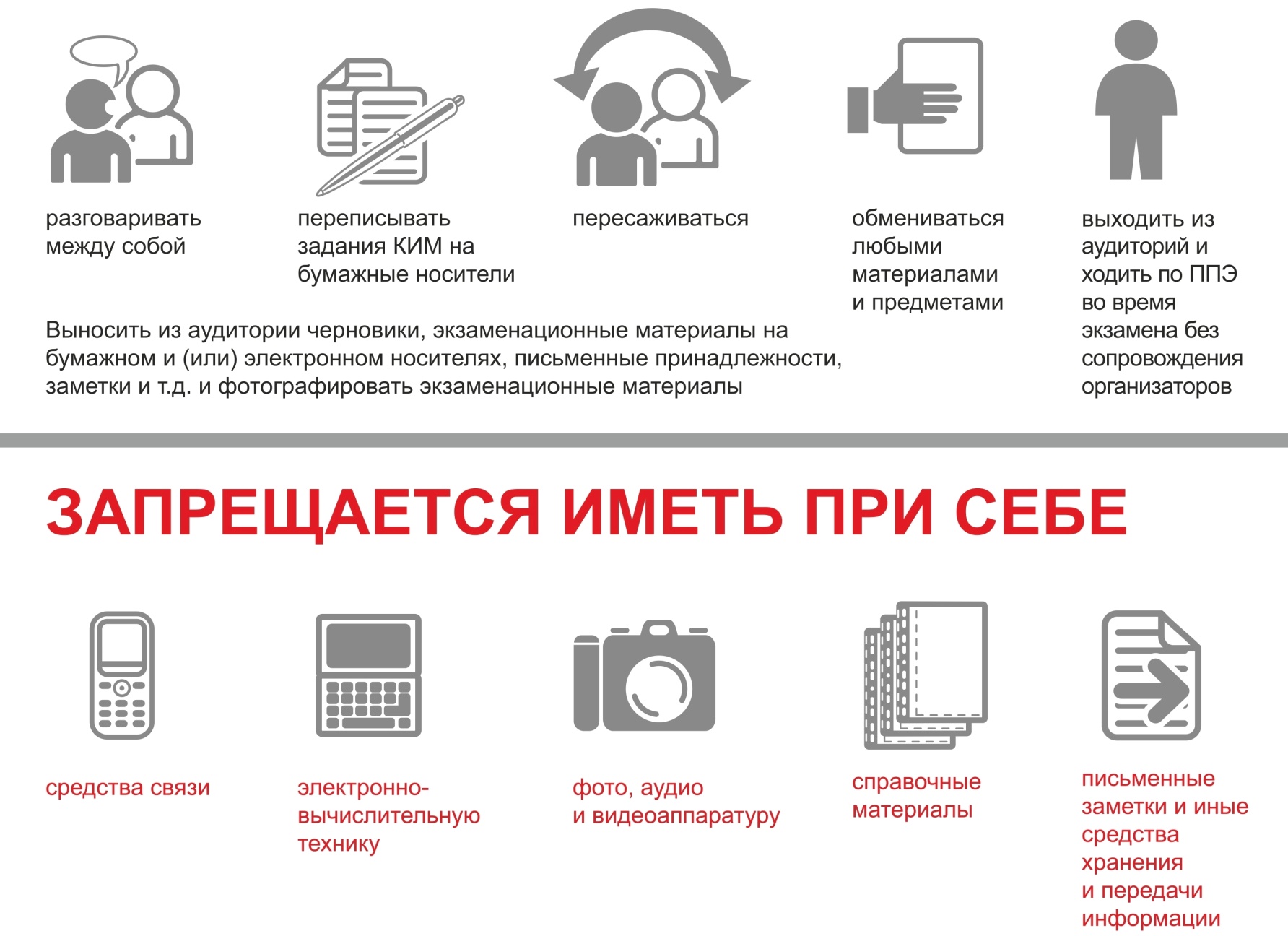 РАЗРЕШАЕТСЯ
ЗАПРЕЩАЕТСЯ
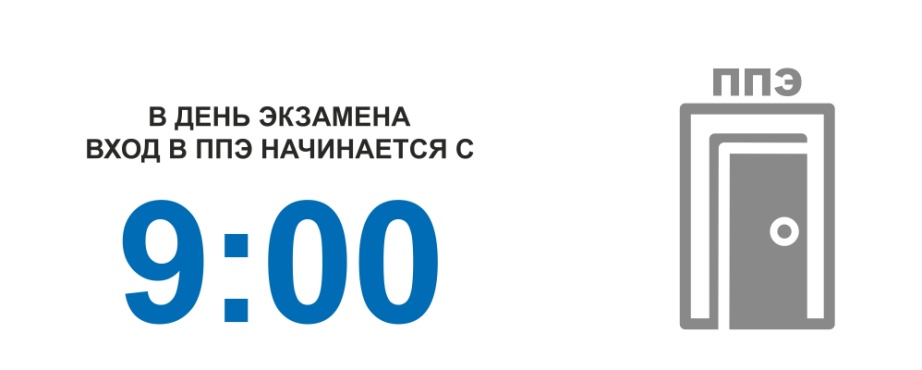 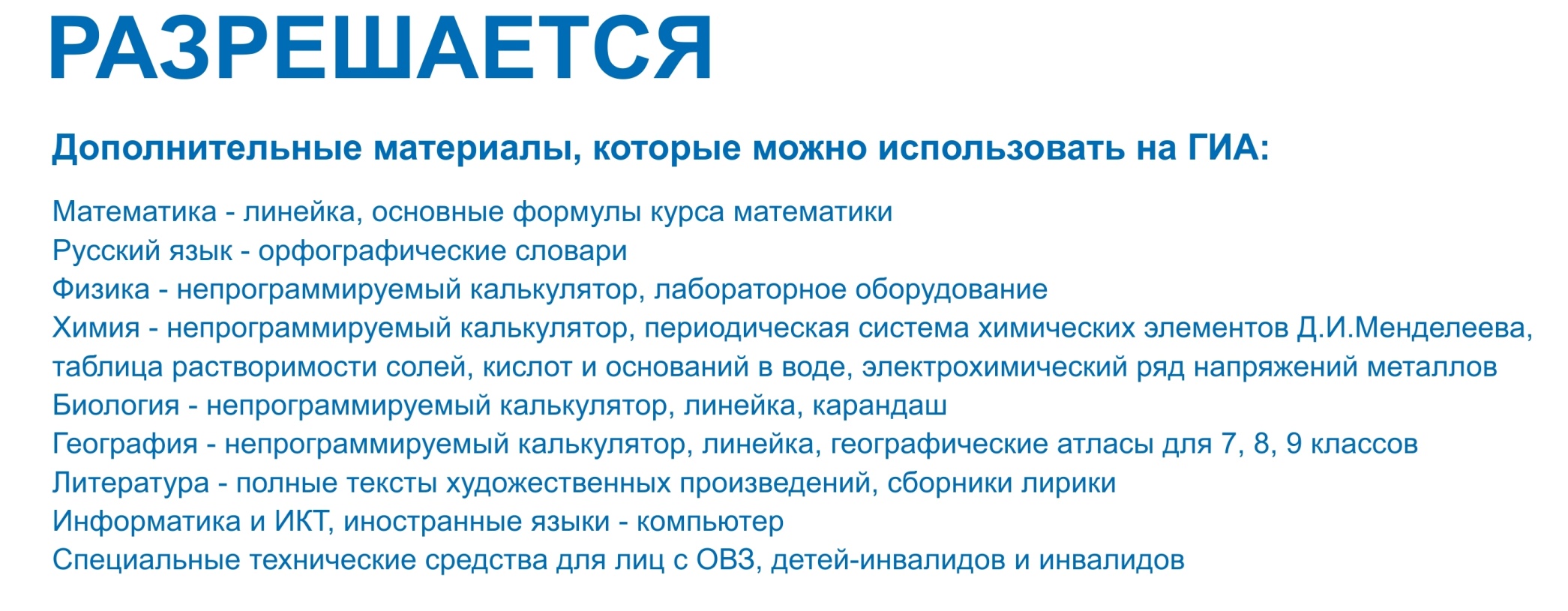 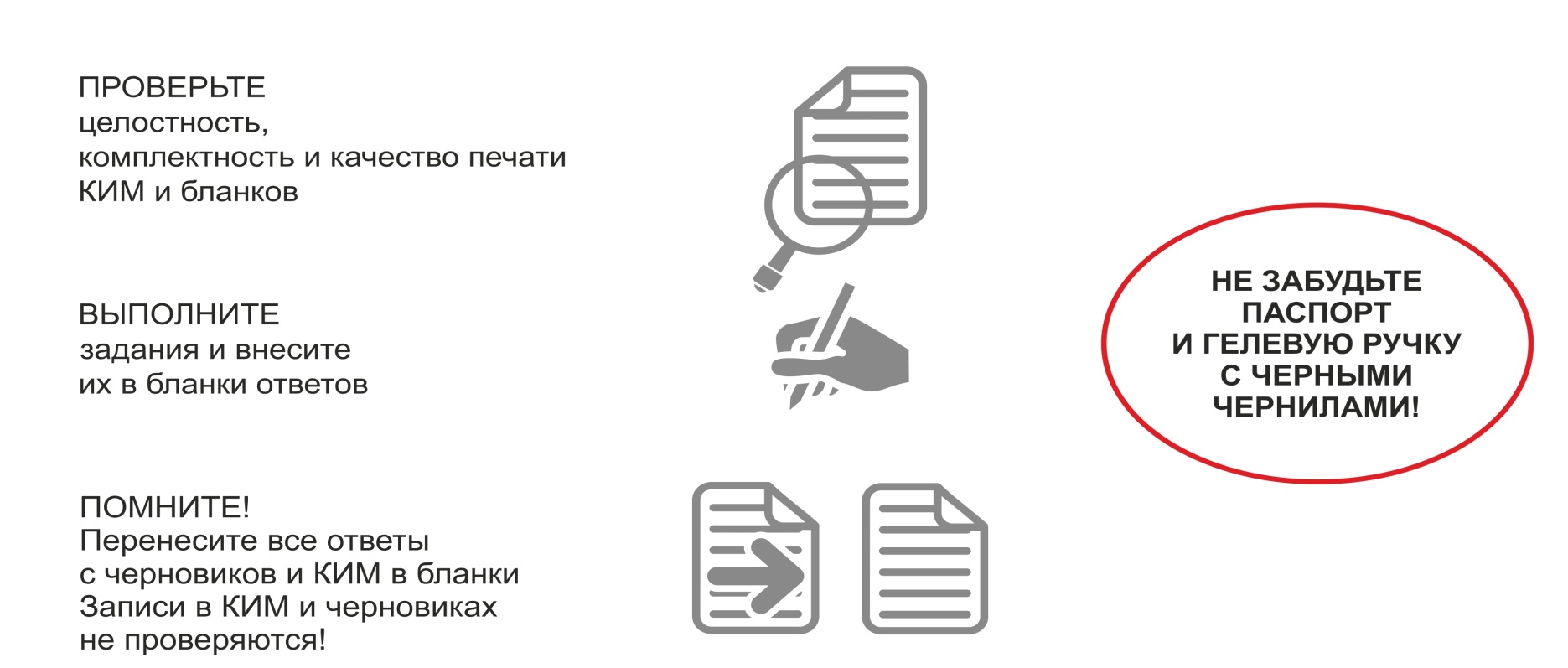 процедура